Azure Study Group AZ-300 - Microsoft Azure Architect Technologies
Shawn Weisfeld
Cloud Solution Architect
Week 1Deploy and configure infrastructure (40-45%)
Agenda
Series Agenda
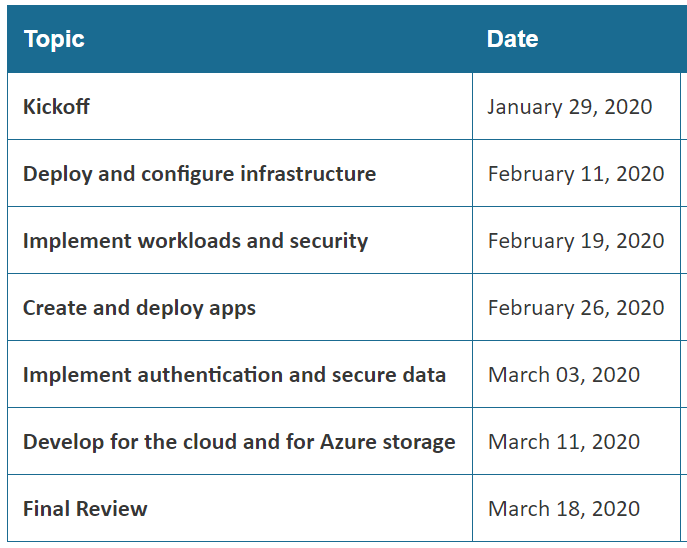 Yammer: https://aka.ms/azurecsg

Homework:
https://aka.ms/AZ-300StudyGroup
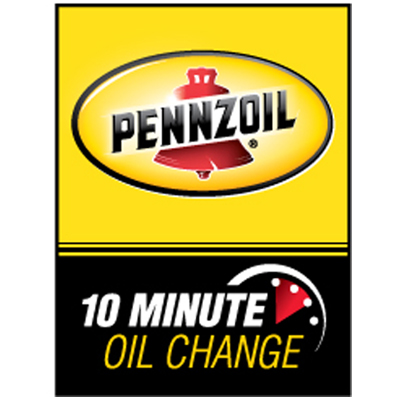 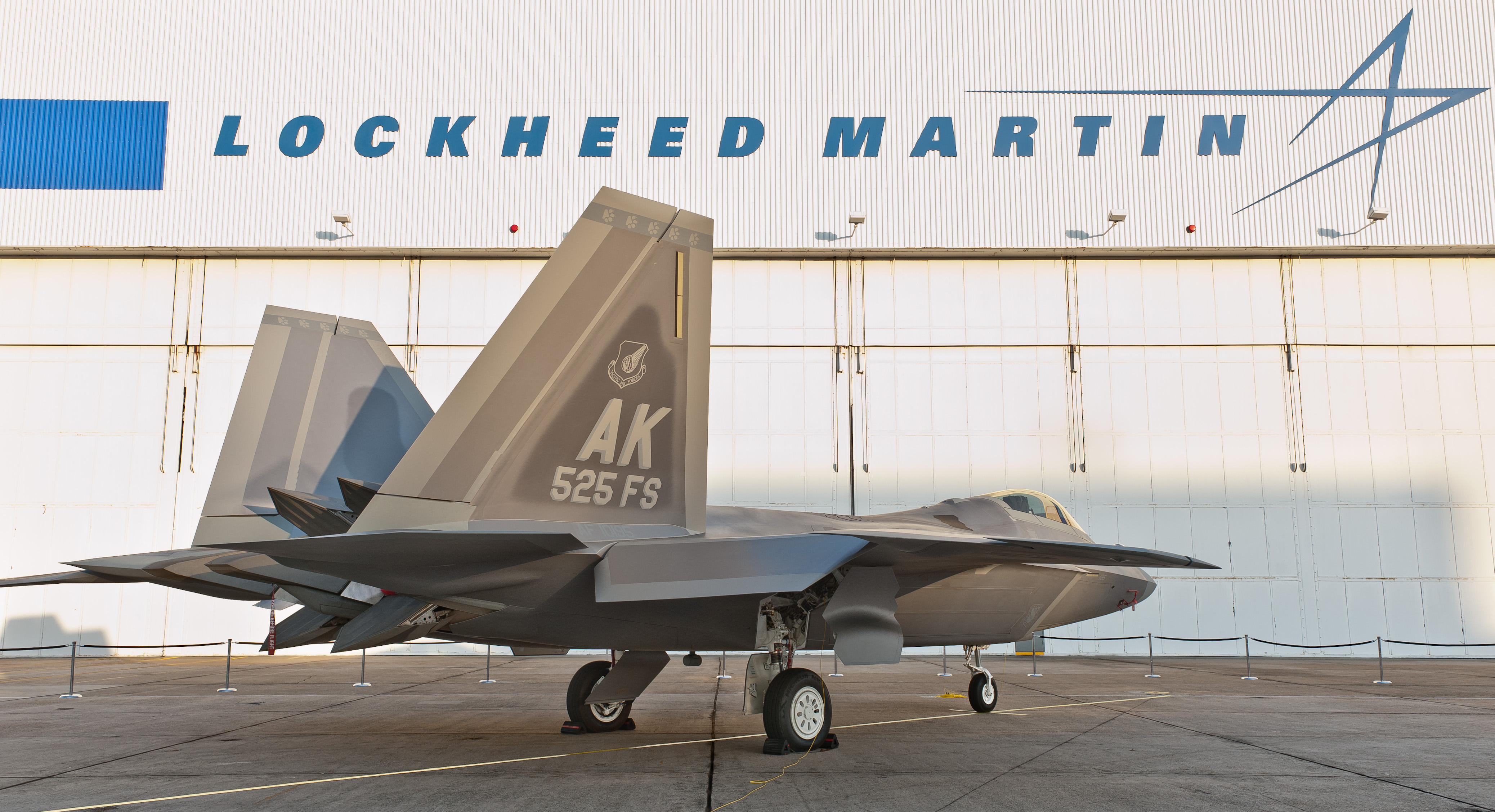 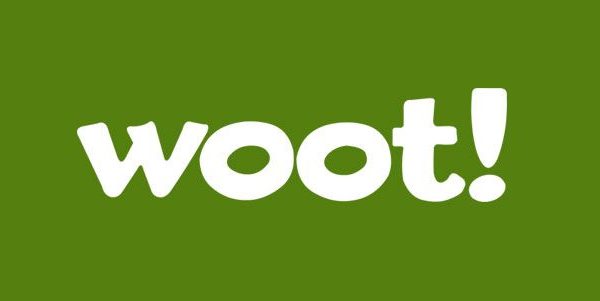 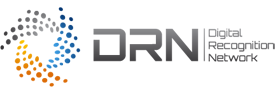 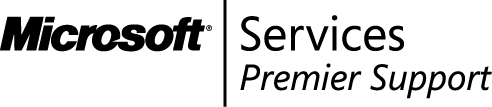 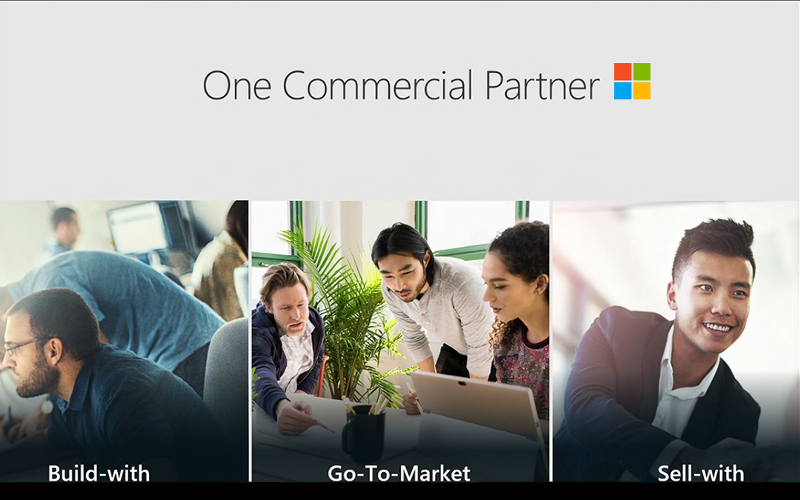 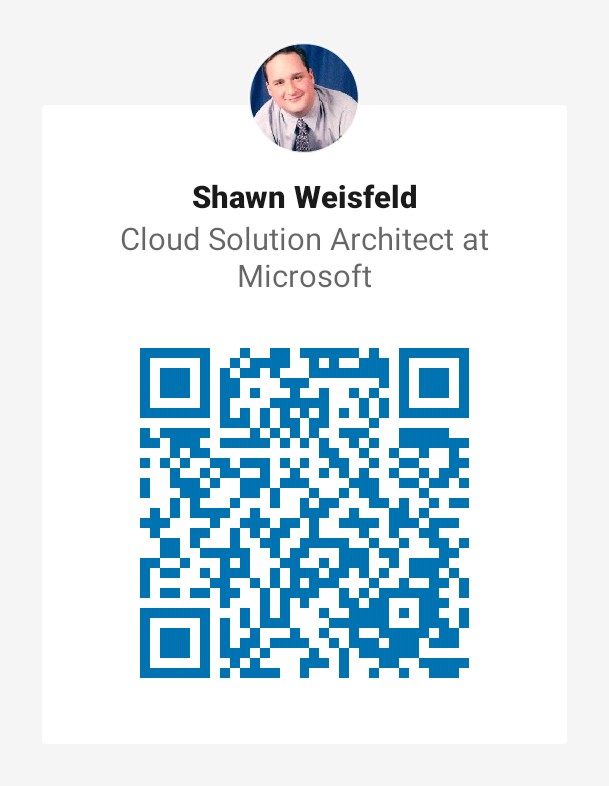 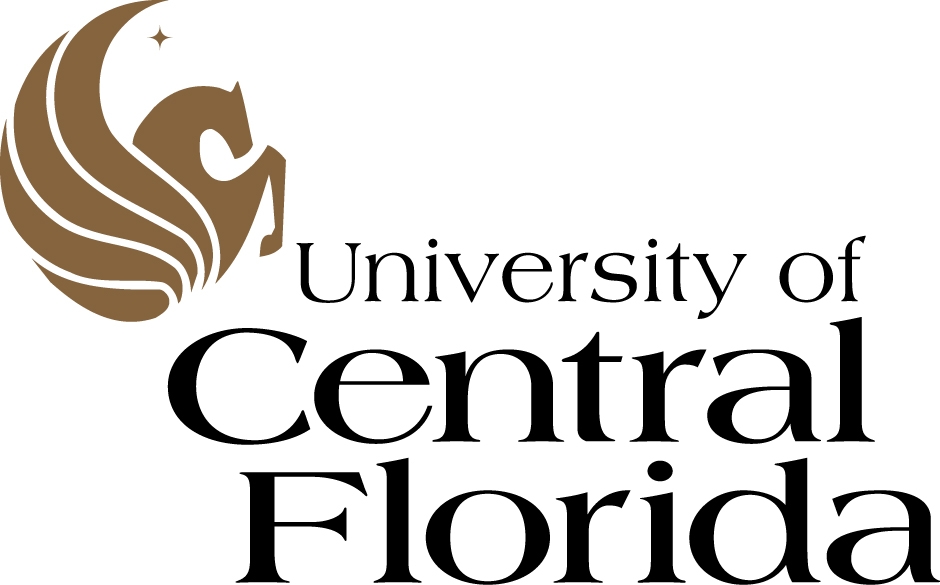 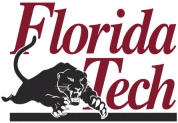 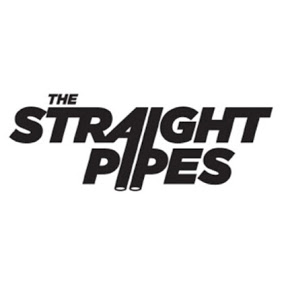 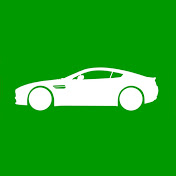 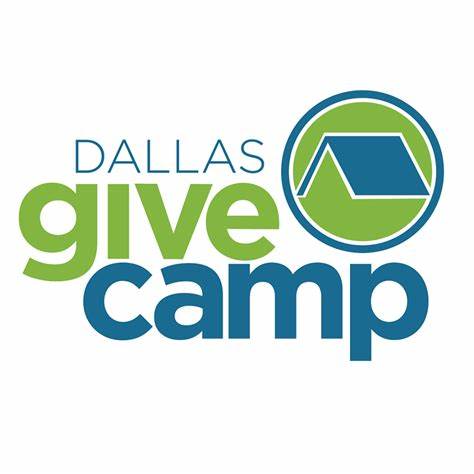 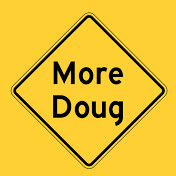 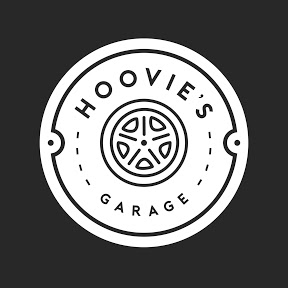 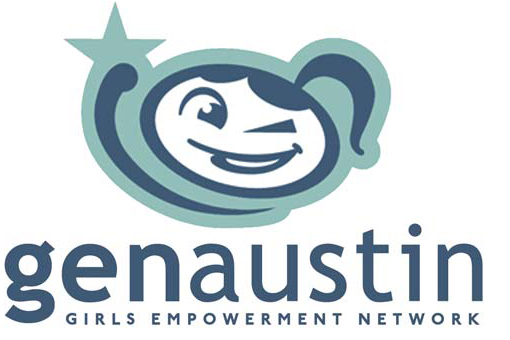 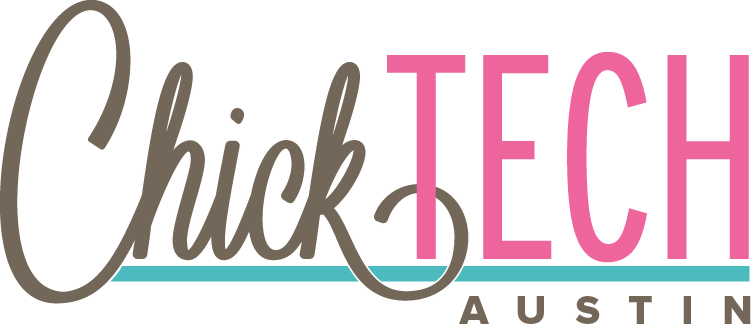 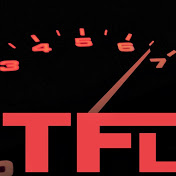 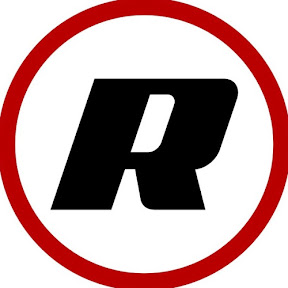 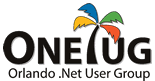 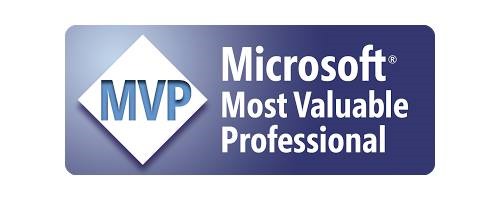 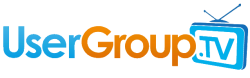 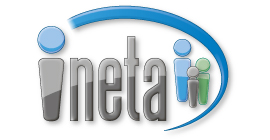 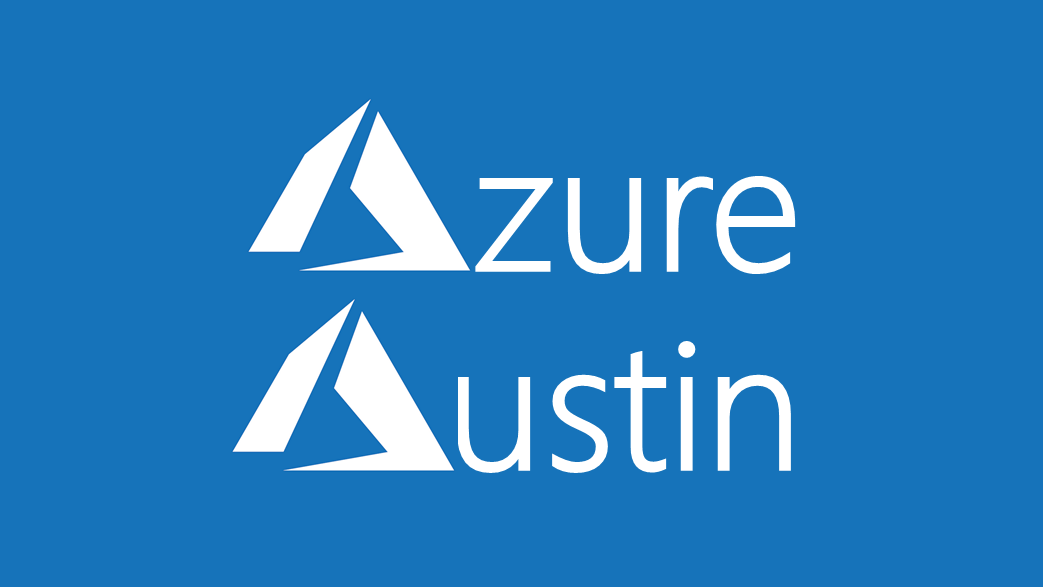 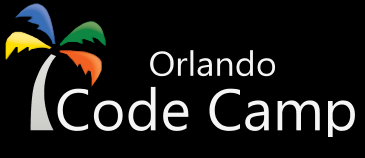 Feedback Loop
Analyze resource utilization and consumption
configure diagnostic settings on resources 
create baseline for resources 
create and test alerts 
analyze alerts across subscription 
analyze metrics across subscription 
create action groups 
monitor for unused resources 
monitor spend 
report on spend 
utilize Log Search query functions 
view alerts in Azure Monitor logs 
visualize diagnostics data using Azure Monitor Workbooks
Azure Platform Logs
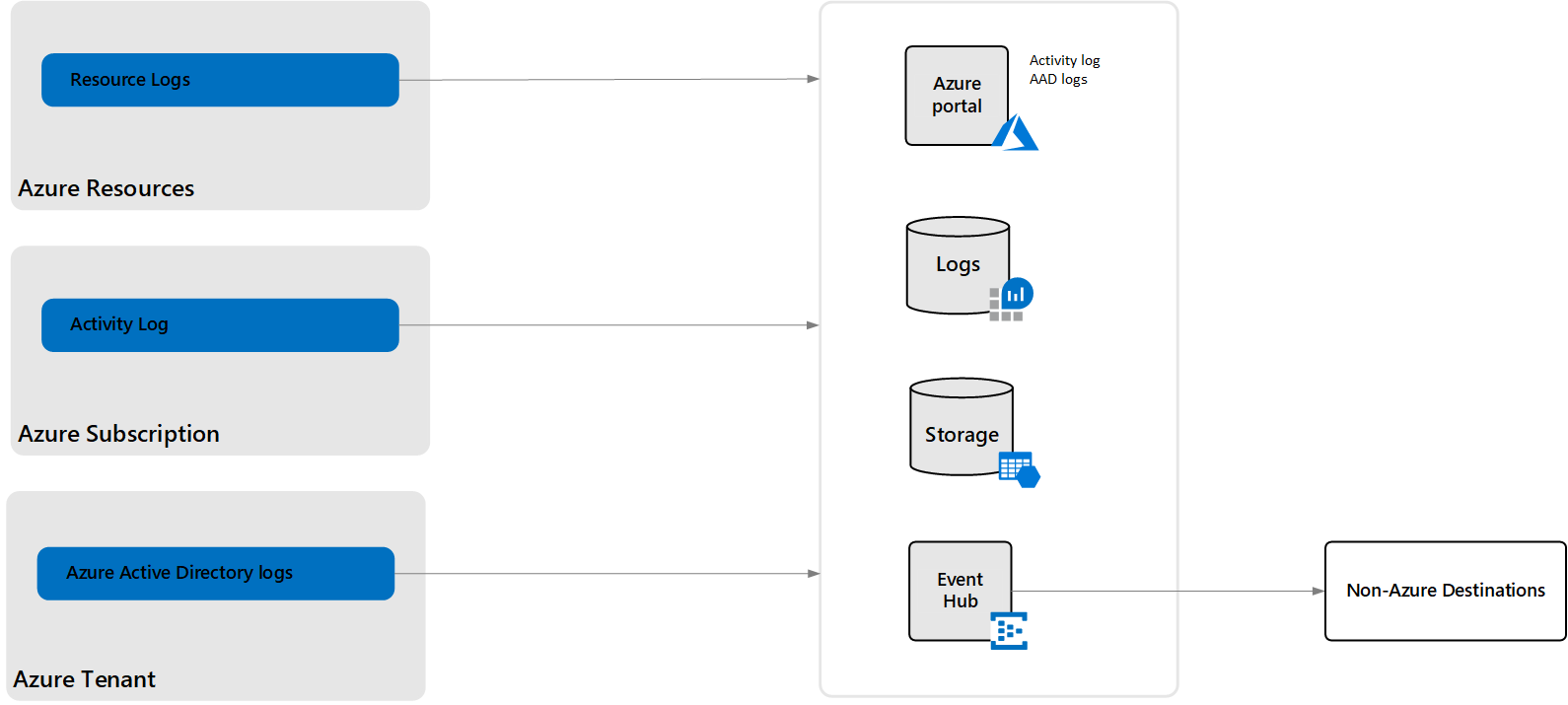 Azure Monitor
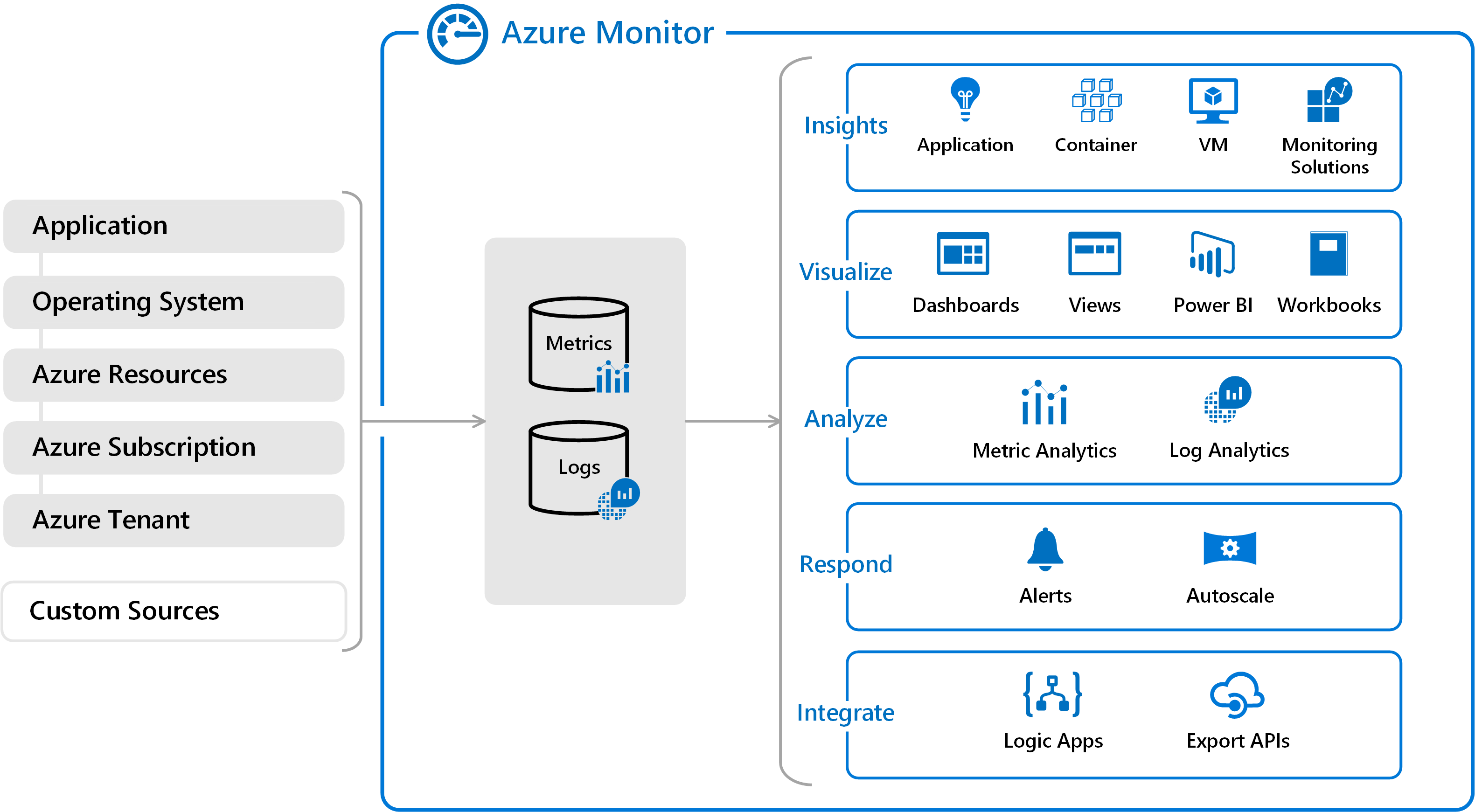 Metric Explorer
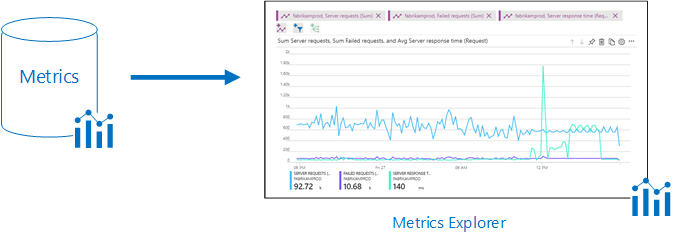 Azure Data Explorer
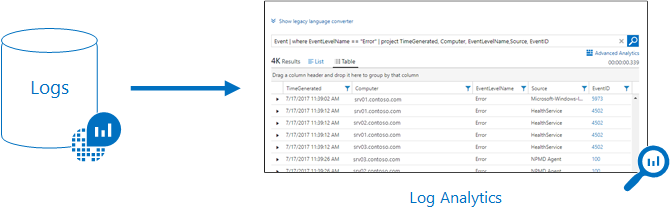 Alerts in Azure
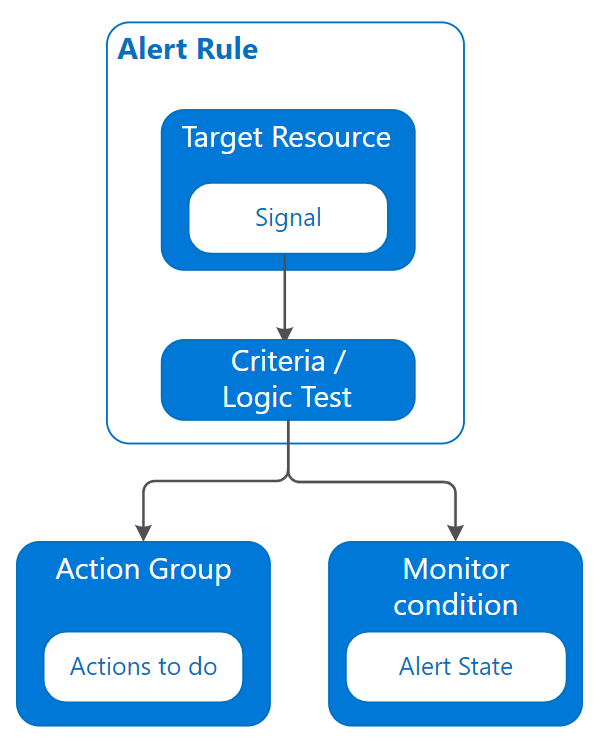 Action Group
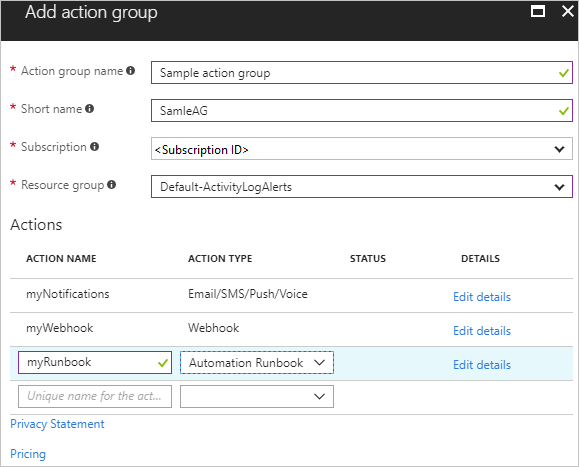 Cost Management + Billing page in the Azure portal
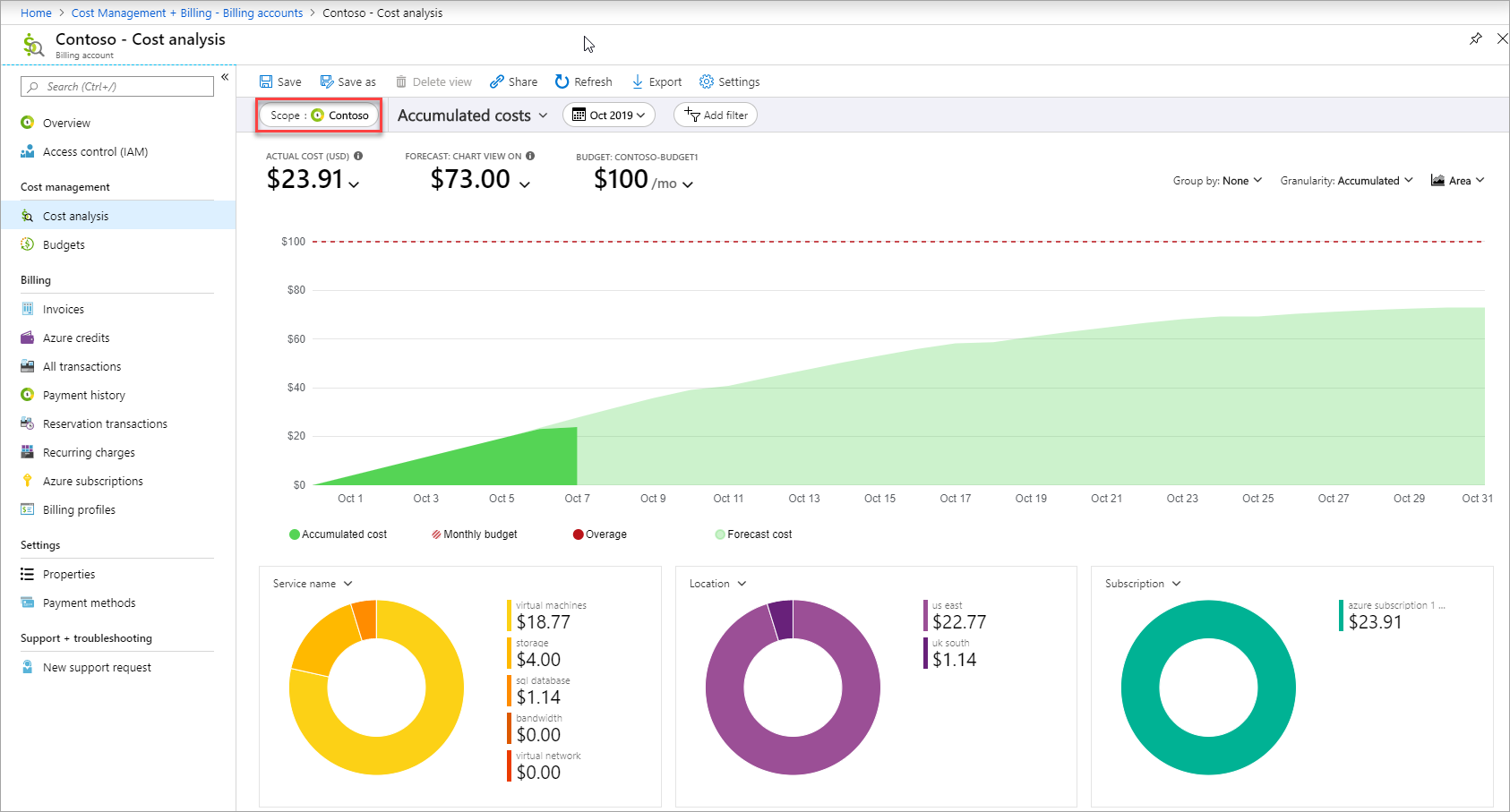 Azure Advisor
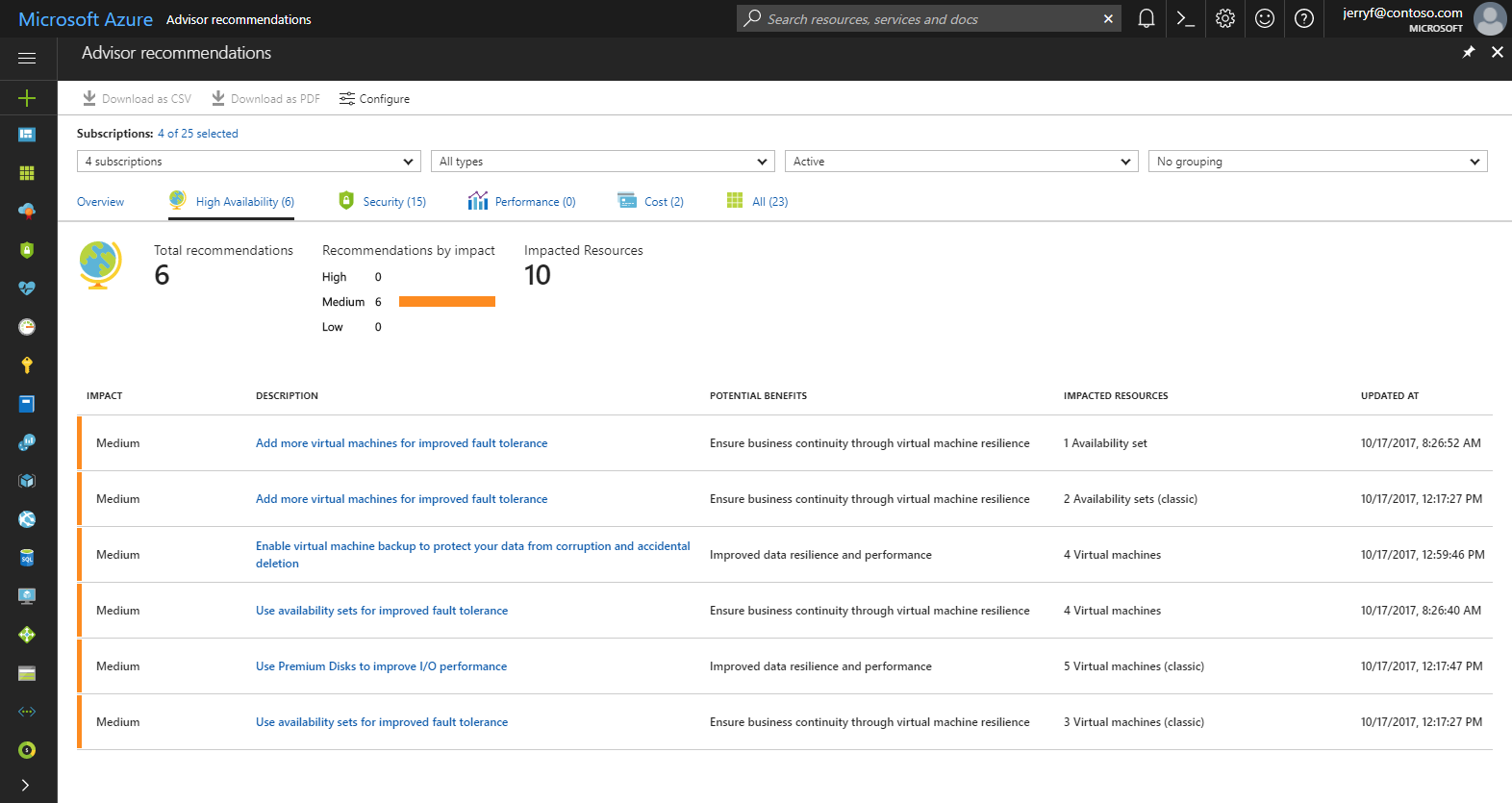 Azure Monitor Workbooks
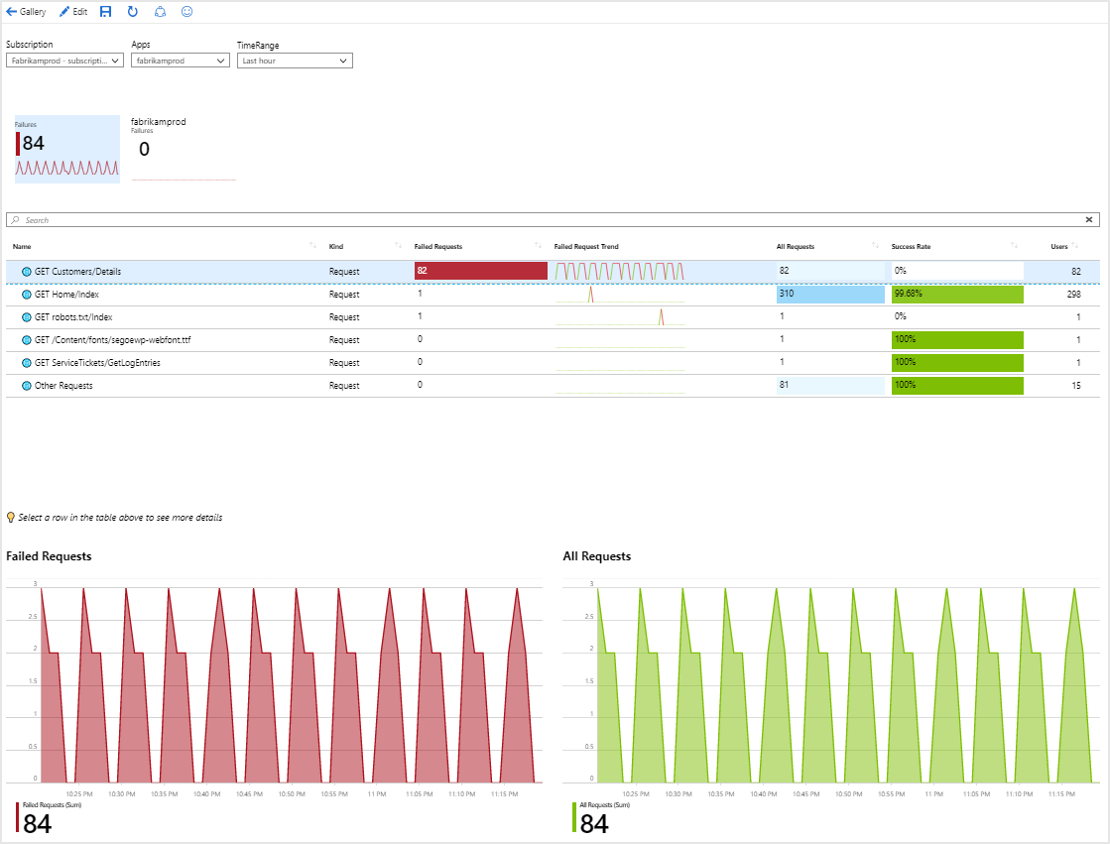 Create and configure storage accounts
configure network access to the storage account create and configure storage account 
generate shared access signature 
implement Azure AD authentication for storage 
install and use Azure Storage Explorer 
manage access keys 
monitor activity log by using Azure Monitor logs 
implement Azure storage replication 
implement Azure storage account failover
Share Access Signatures
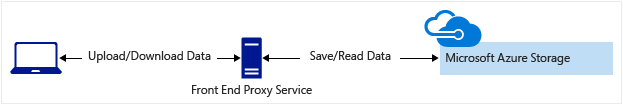 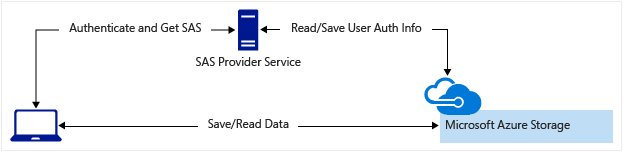 Azure Storage Explorer
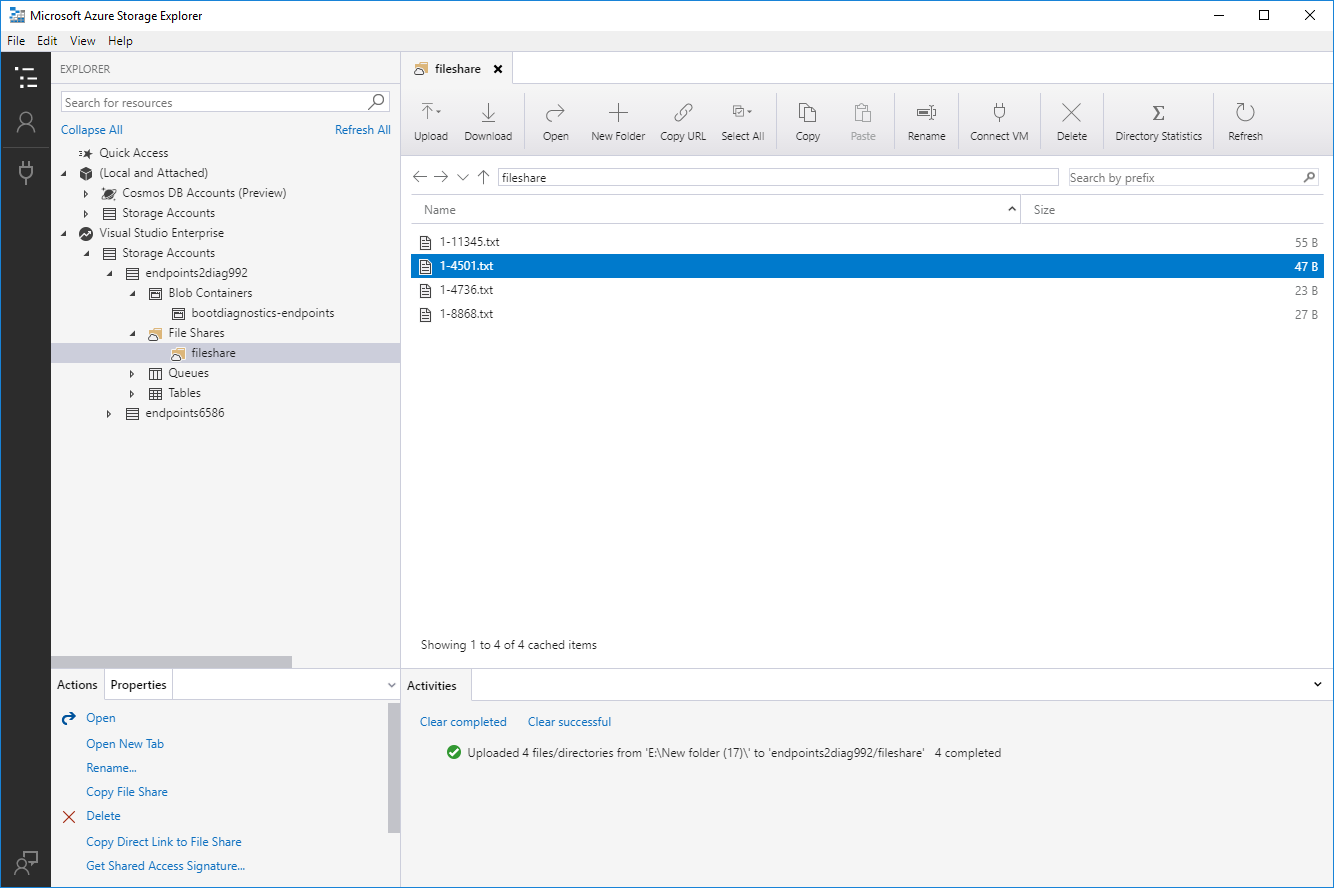 Manage Storage Account Keys
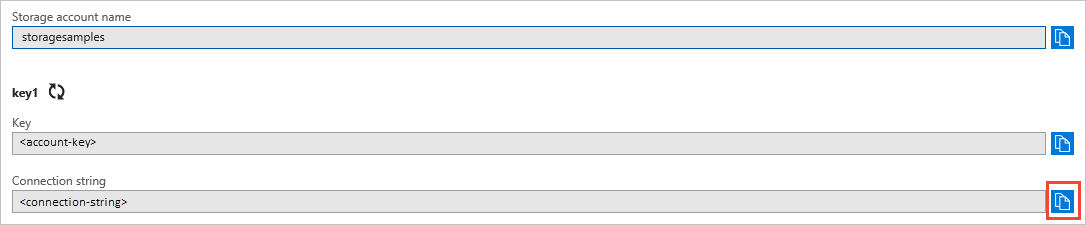 Access storage metrics in the Azure portal
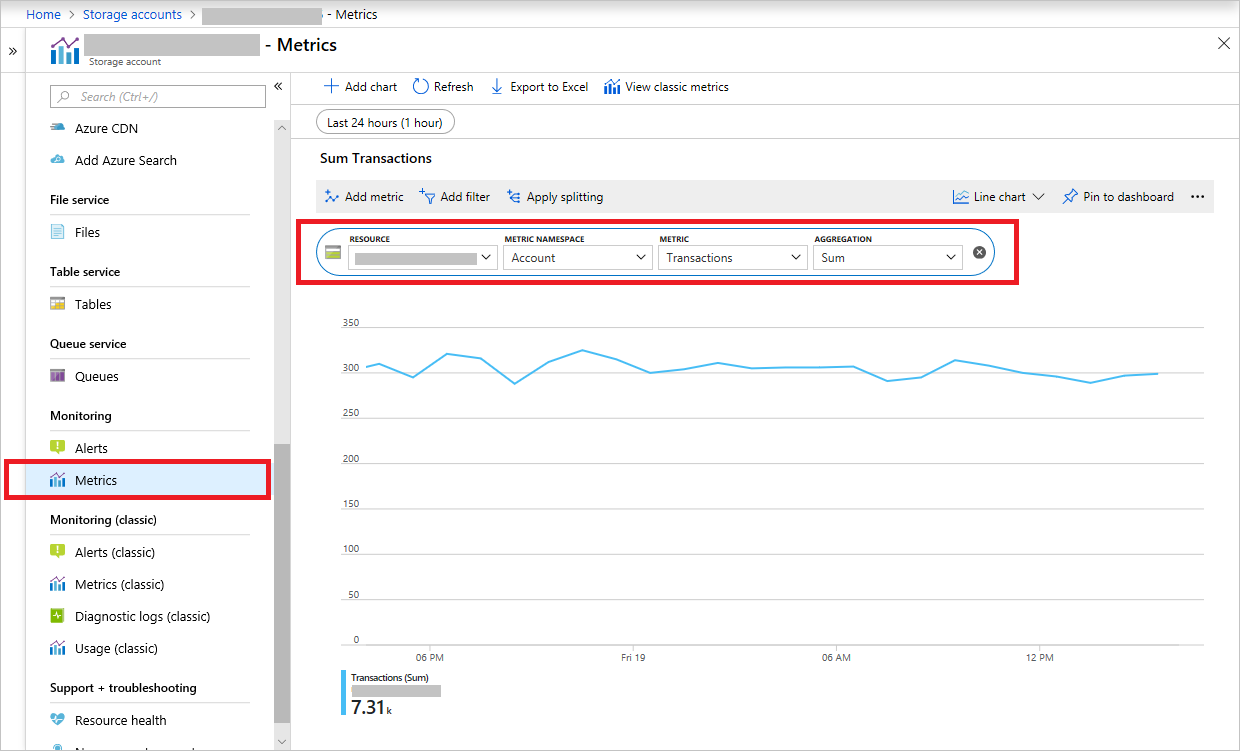 Storage redundancy options
Locally redundant storage (LRS)
Zone-redundant storage (ZRS)
Geo-redundant storage (GRS)
Read-access geo-redundant storage (RA-GRS)
Geo-zone-redundant storage (GZRS)
Read-access geo-zone-redundant storage (RA-GZRS)
Storage account failover (preview)
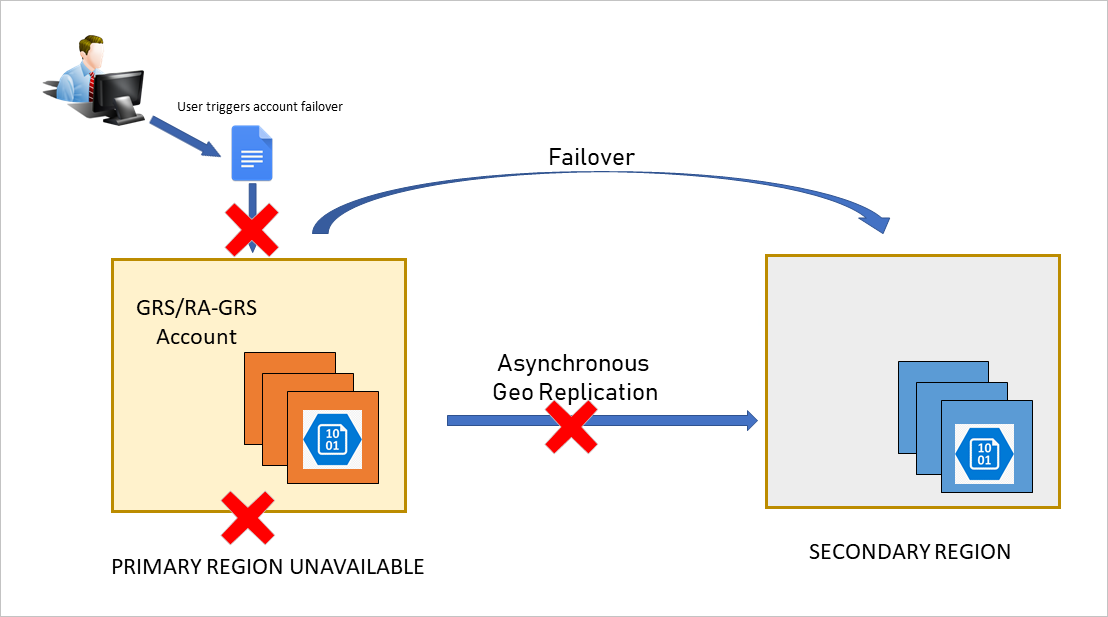 Create and configure a VM for Windows and Linux
configure high availability 
configure monitoring 
configure networking 
configure storage 
configure virtual machine size 
implement dedicated hosts 
deploy and configure scale sets
Azure resiliency as a platform
Industry-leading high availability SLA
Power / facility
Region Pairs, Availability Zones, Availability Set
VM SLA
VM SLA
Regions
VM SLA
Industry-leading broadest choice of data residency
99.9%
Industry-only
Industry-leading high availability SLA
99.95%
99.99%
52
Data residency
Availability sets
Availability zones
Single VM
Region pairs
Protection from entire datacenter failures
Protection with Premium Storage
Protection against failures within datacenters
Protection from disaster with Data Residency compliance
Automate deployment of VMs
modify Azure Resource Manager template 
configure location of new VMs 
configure VHD template 
deploy from template 
save a deployment as an Azure Resource Manager template 
deploy Windows and Linux VMs
Azure Resource Manager templates
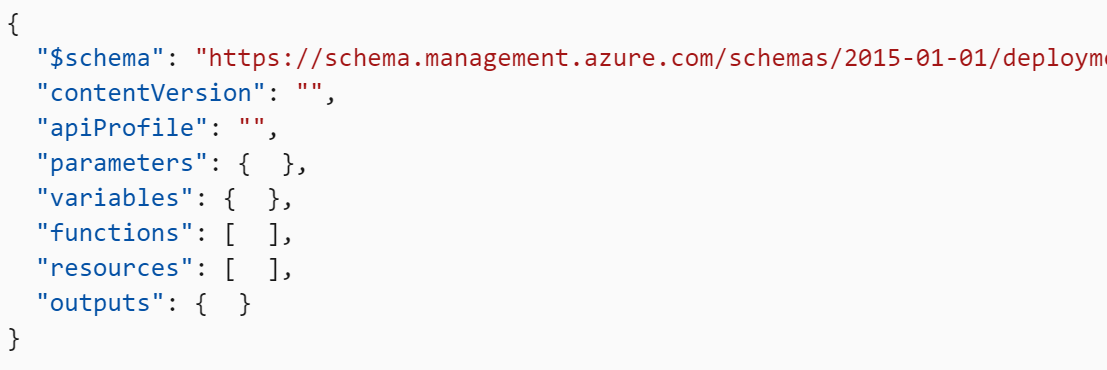 Setting locations in ARM
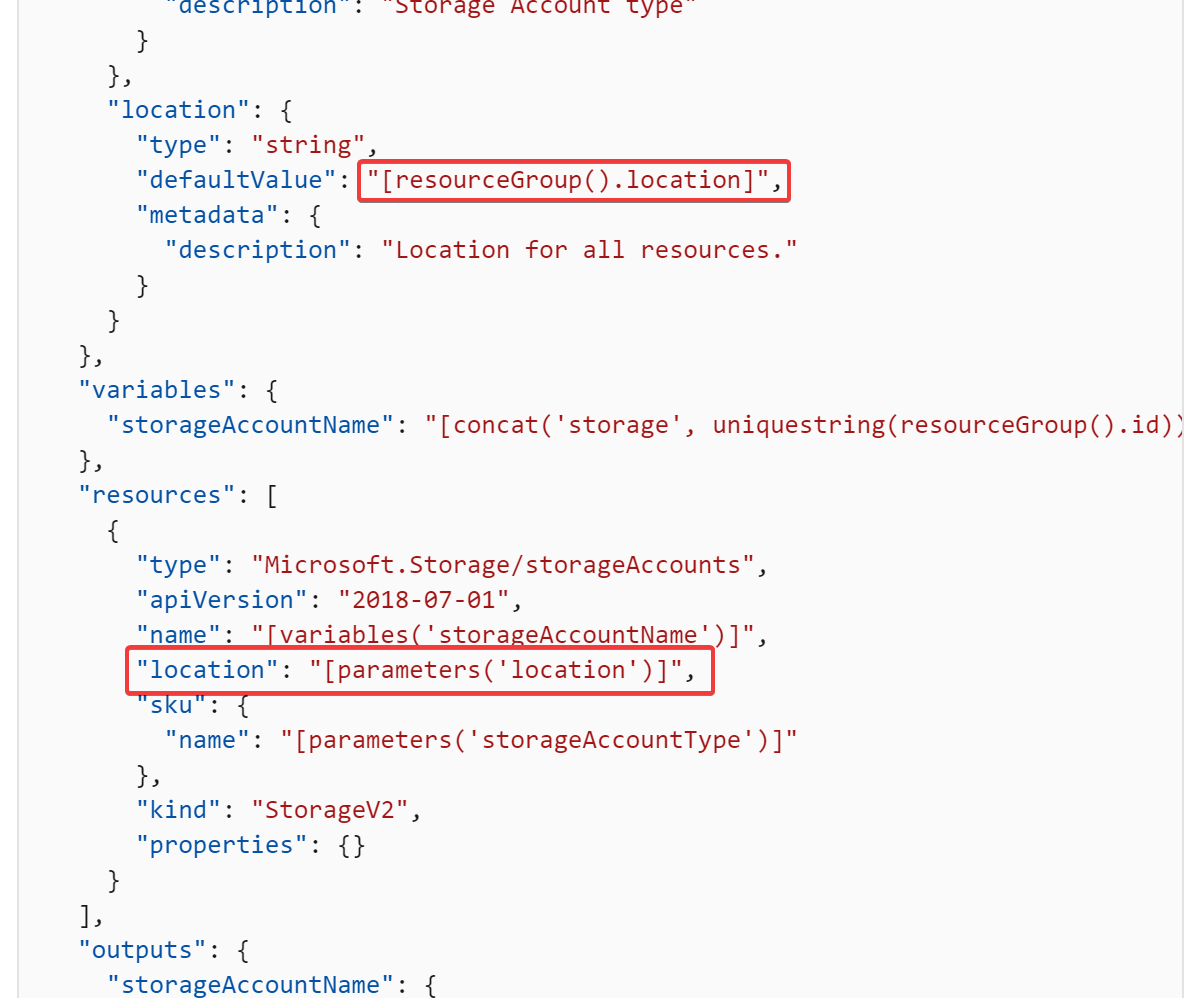 Generalize VMs to create VM template
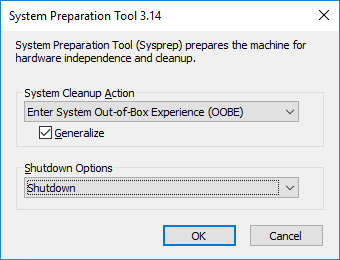 Export ARM Template from Azure Portal
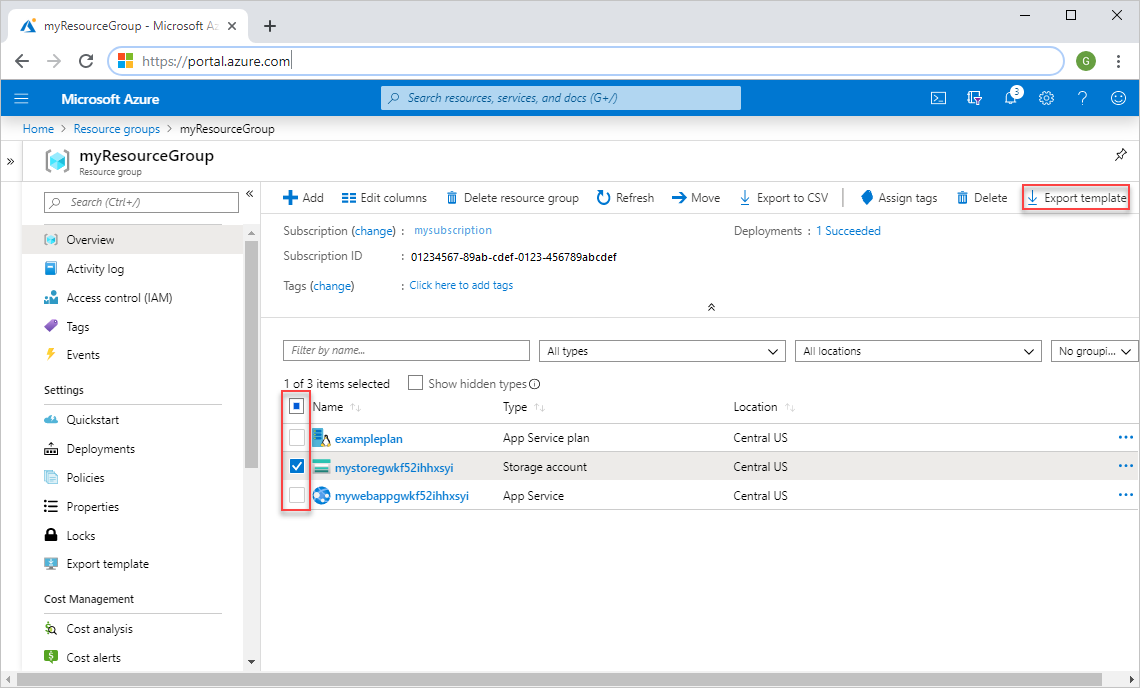 Deploy Template from POSH
New-AzResourceGroup -Name $resourceGroupName -Location "$location"

New-AzResourceGroupDeployment `
    -ResourceGroupName $resourceGroupName `
    -TemplateUri "https://blah/azuredeploy.json" `
    -adminUsername $adminUsername `
    -adminPassword $adminPassword `
    -dnsLabelPrefix $dnsLabelPrefix
Deploy template from CLI
az group create --name $resourceGroupName --location "$location"

az group deployment create --resource-group $resourceGroupName --template-uri https://blah/azuredeploy.json --parameters projectName=$projectName adminUsername=$username adminPublicKey="$key"
Create connectivity between virtual networks
create and configure Vnet peering 
create and configure Vnet to Vnet connections 
verify virtual network connectivity 
create virtual network gateway
Vnet Gateway – site to site
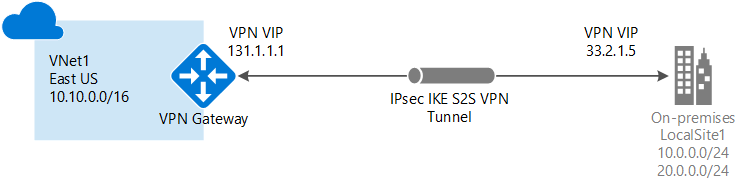 VNet Peering
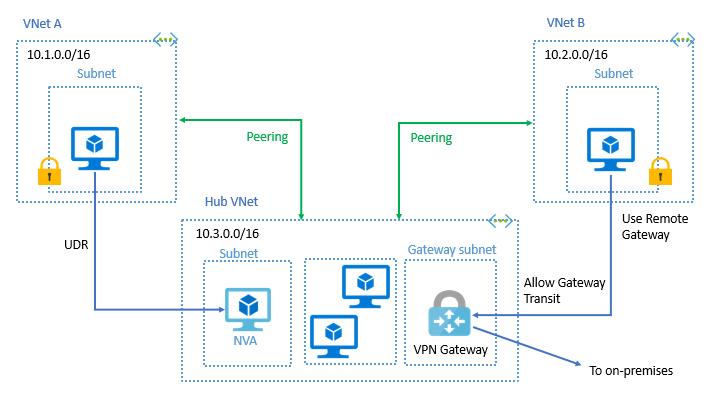 Implement and manage virtual networking
configure private IP addressing 
configure public IP addresses 
create and configure network routes 
create and configure network interface 
create and configure subnets 
create and configure virtual network 
create and configure Network Security Groups and Application Security Groups
Example Virtual Network
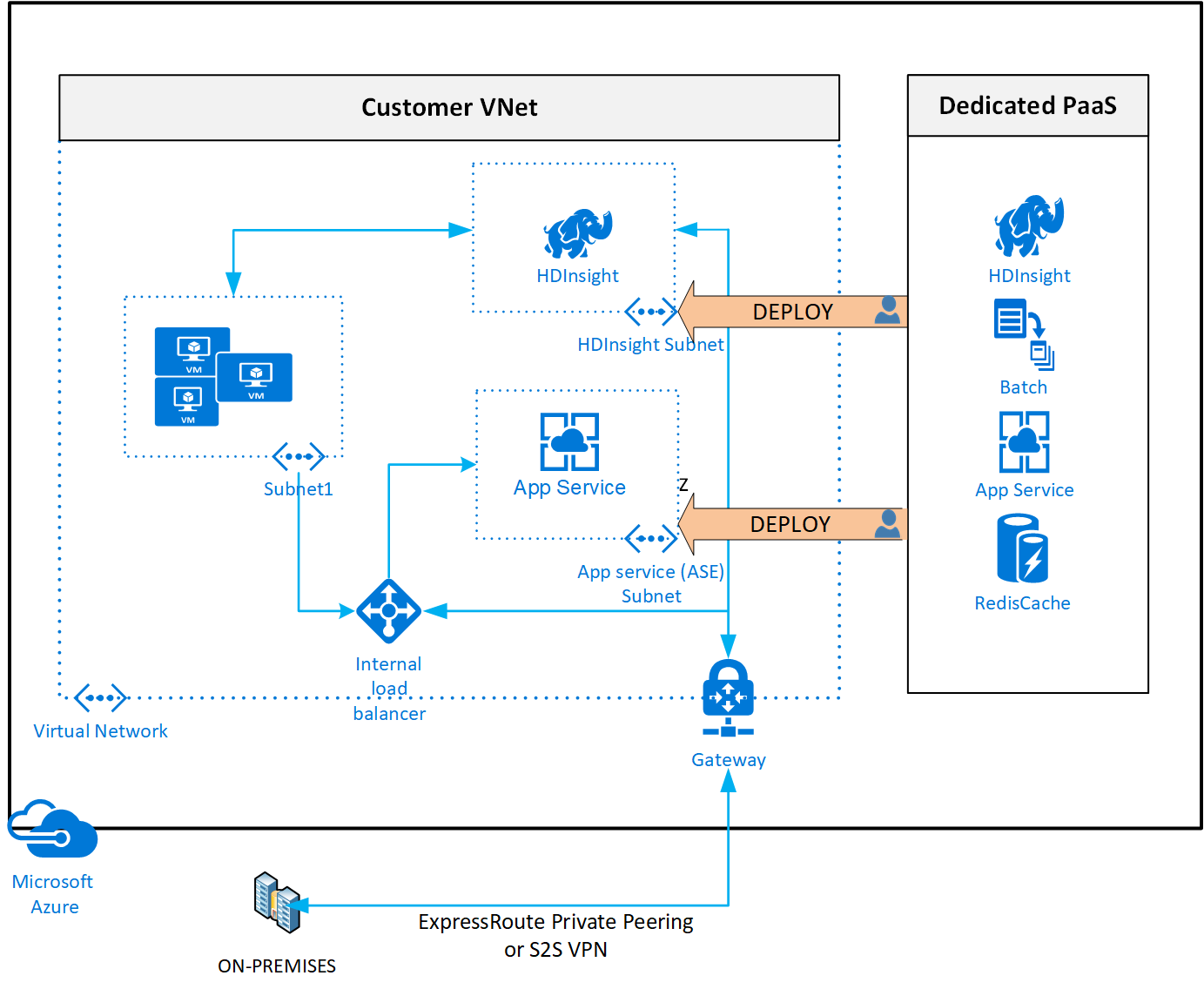 Network Security Groups
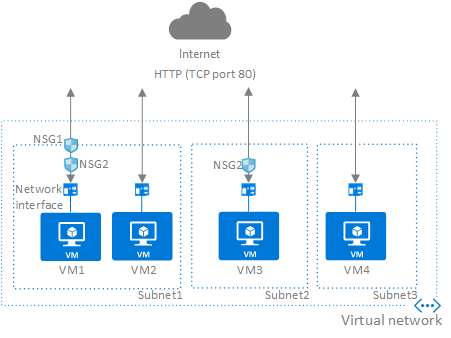 Manage Azure Active Directory
add custom domains 
configure Azure AD Identity Protection 
configure Azure AD Join 
configure self-service password reset 
implement conditional access policies 
manage multiple directories 
perform an access review
Conditional Access
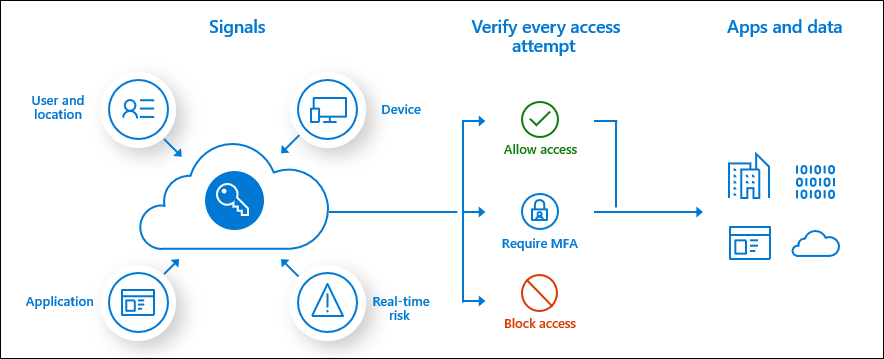 Implement and manage hybrid identities
install and configure Azure AD Connect 
configure federation  
configure single sign-on 
manage and troubleshoot Azure AD Connect 
troubleshoot password sync and writeback
Azure AD Connect
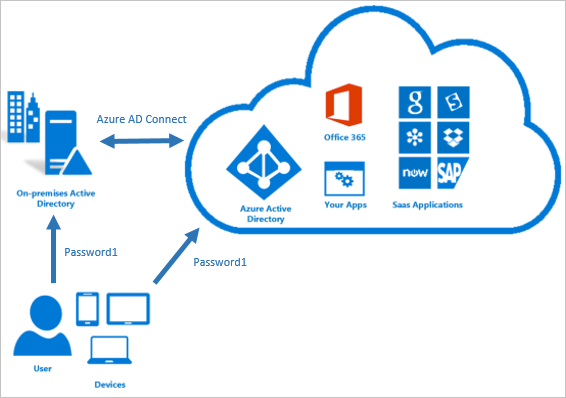 Implement solutions that use virtual machines (VM)
provision VMs 
create Azure Resource Manager templates 
configure Azure Disk Encryption for VMs 
implement Azure Backup for VMs
Create VMs in the portal
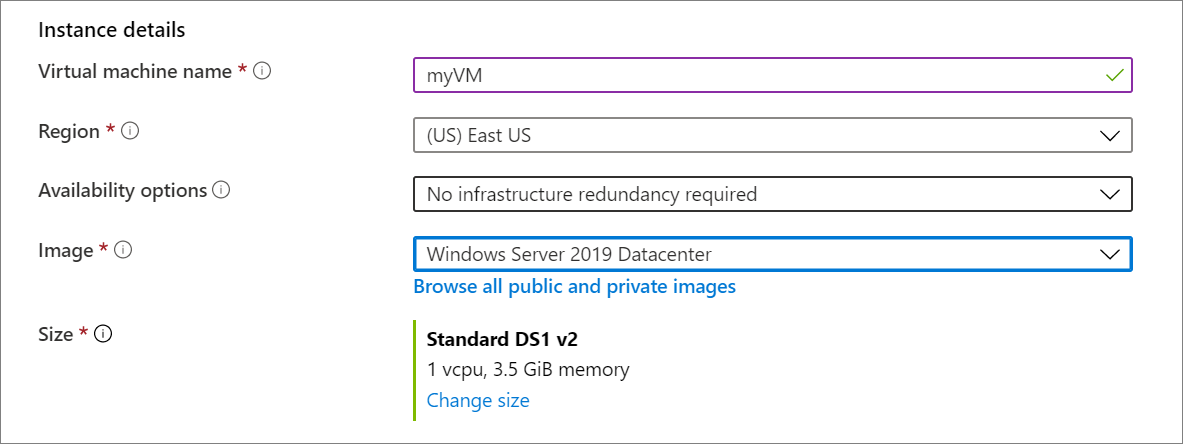 Export ARM template from the portal
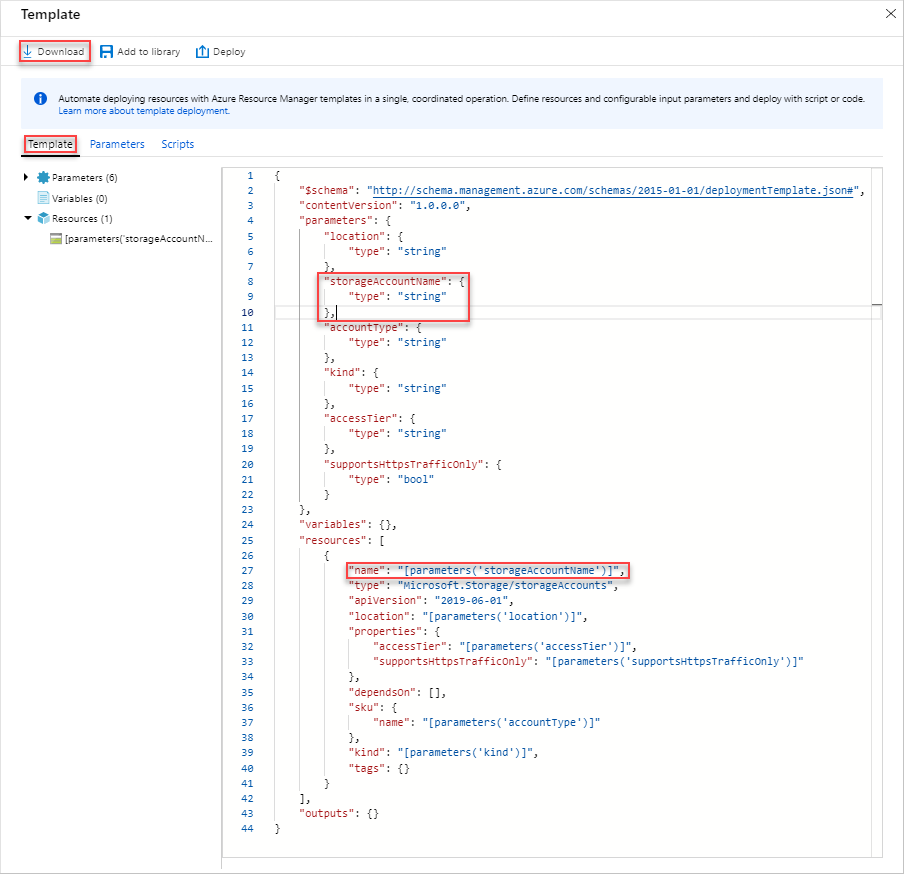 Deploy Template from the portal
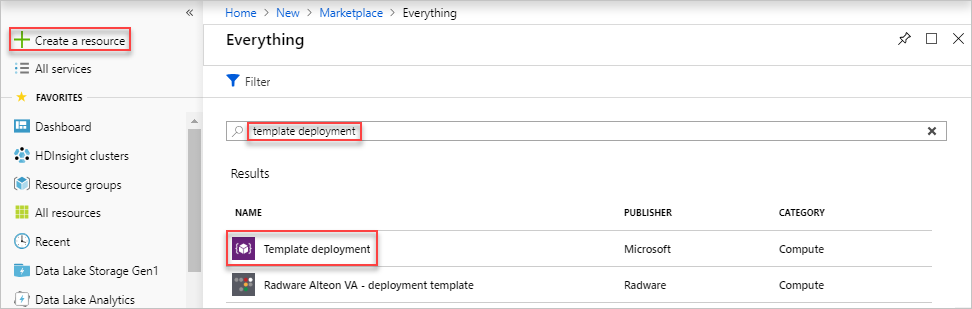 Encrypt VM with Azure CLI
az group create --name myResourceGroup --location eastus

az vm create --resource-group myResourceGroup --name myVM --image win2016datacenter --admin-username azureuser --admin-password myPassword12

az keyvault create --name "myKV" --resource-group "myResourceGroup" --location eastus --enabled-for-disk-encryption

az vm encryption enable -g MyResourceGroup --name MyVM --disk-encryption-keyvault myKV
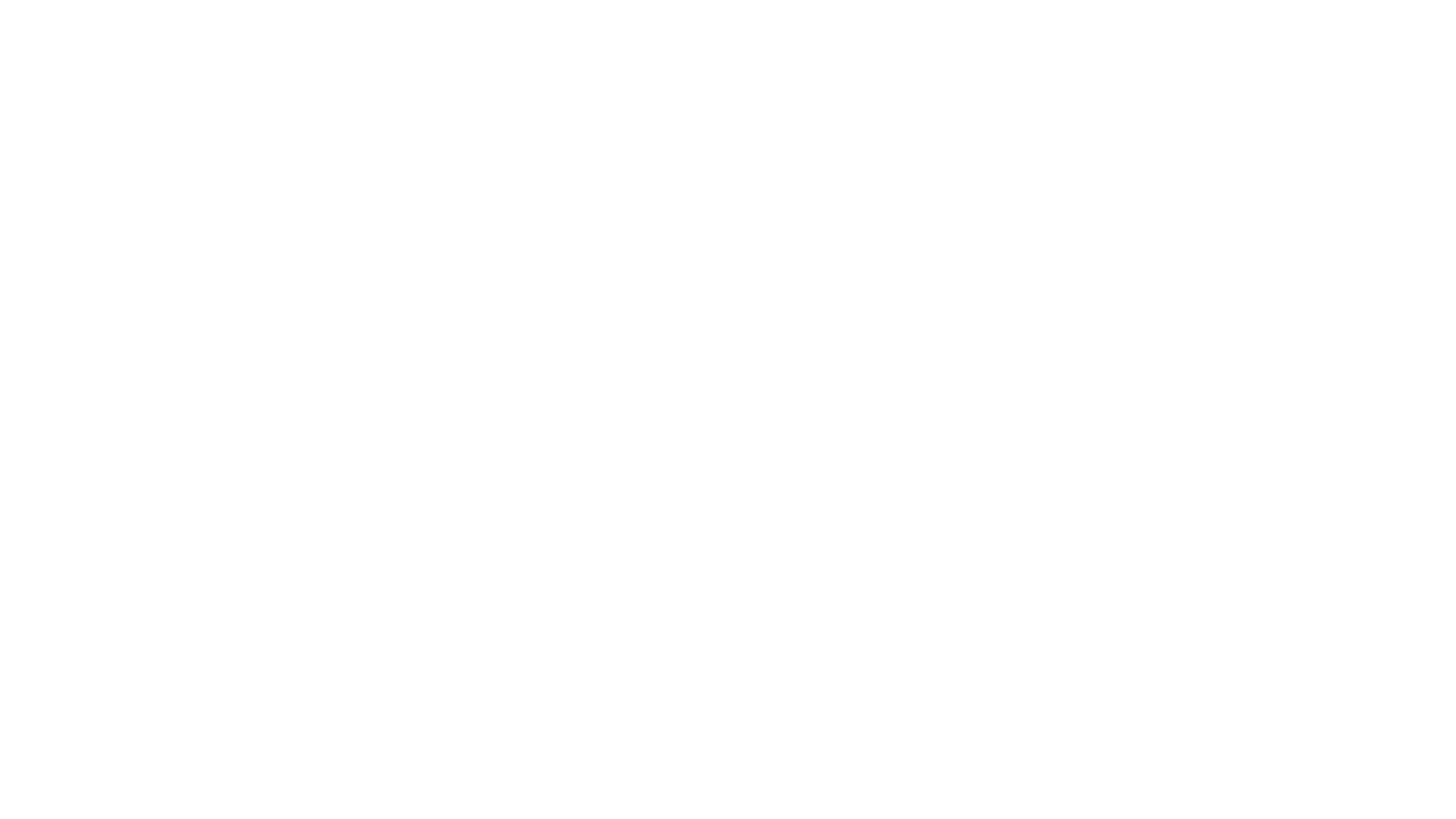 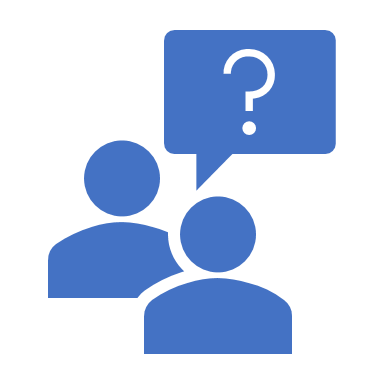 Questions?
Homework Assignment
https://aka.ms/AZ-300StudyGroup
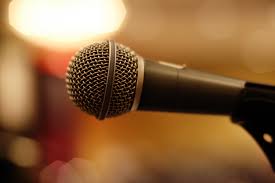 Open Mic …